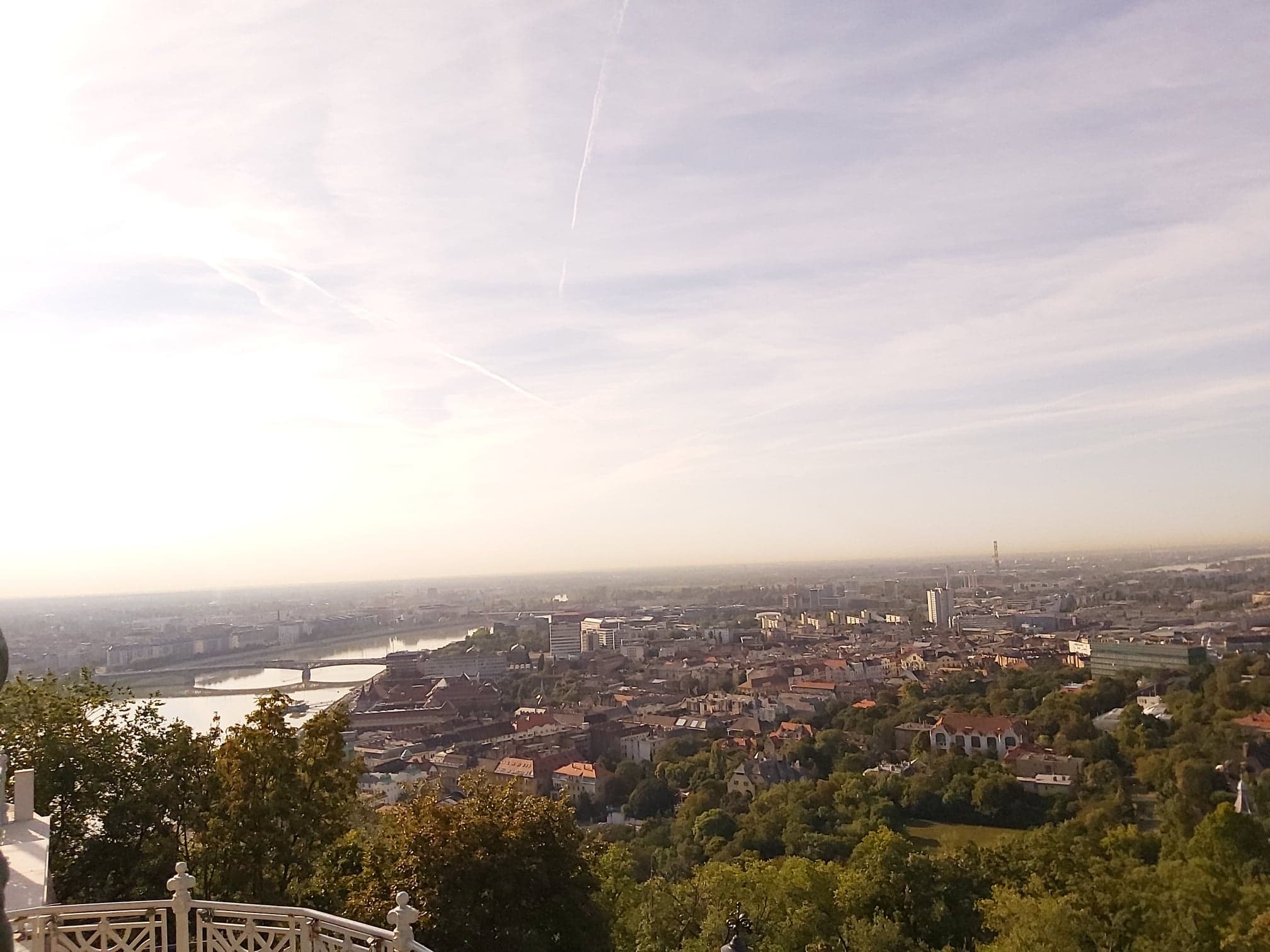 Budapest zöld oázisai
Készítette: Antal Noémi
Naplás-tó
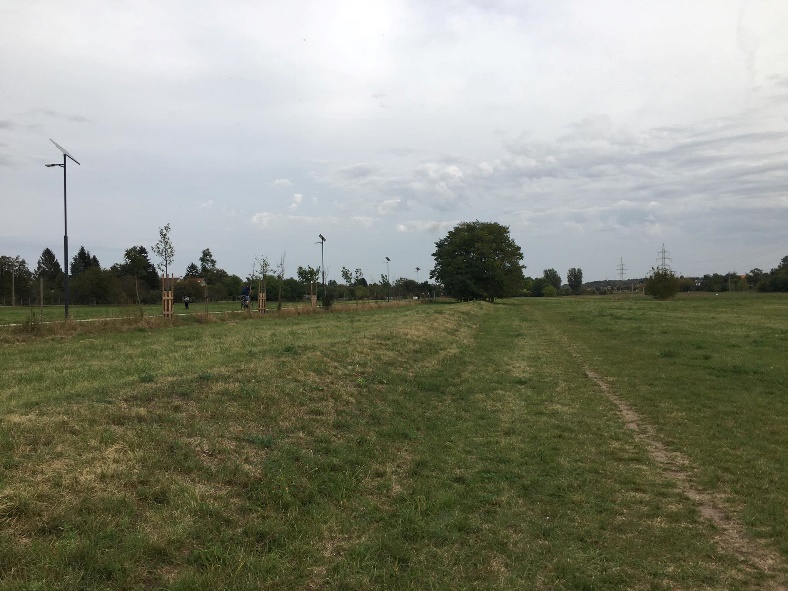 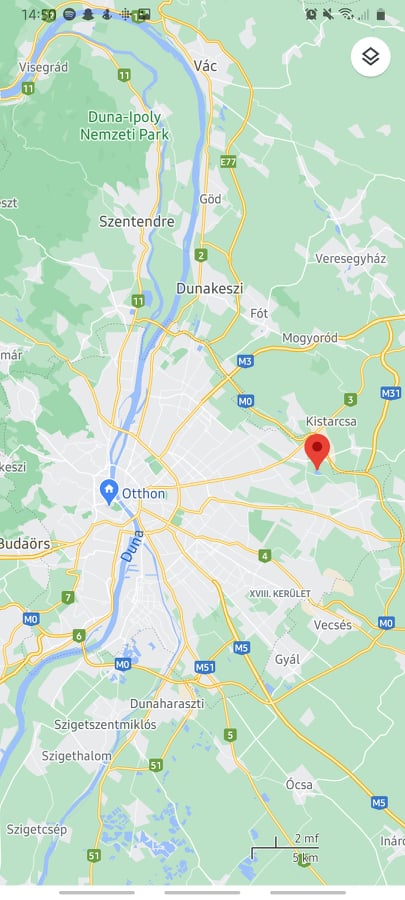 Természetvédelmi terület
Eljutás nehéz, közzel lakóknak viszont remek sétáló és bicikliző lehetőség
Kálvária tér
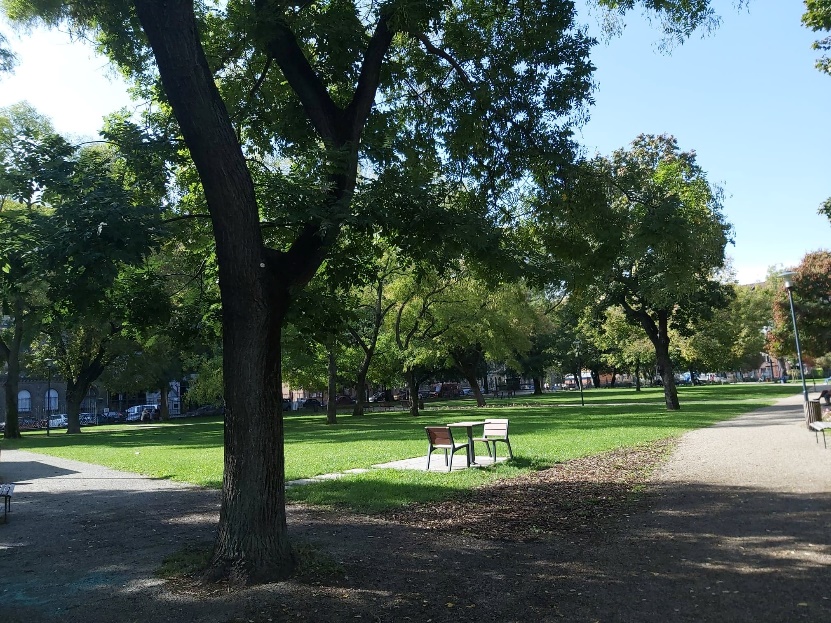 Van játszótér
Kevesen vannak 
Forgalmas helyen van
Mesterségesen létrehozott zöld oázis
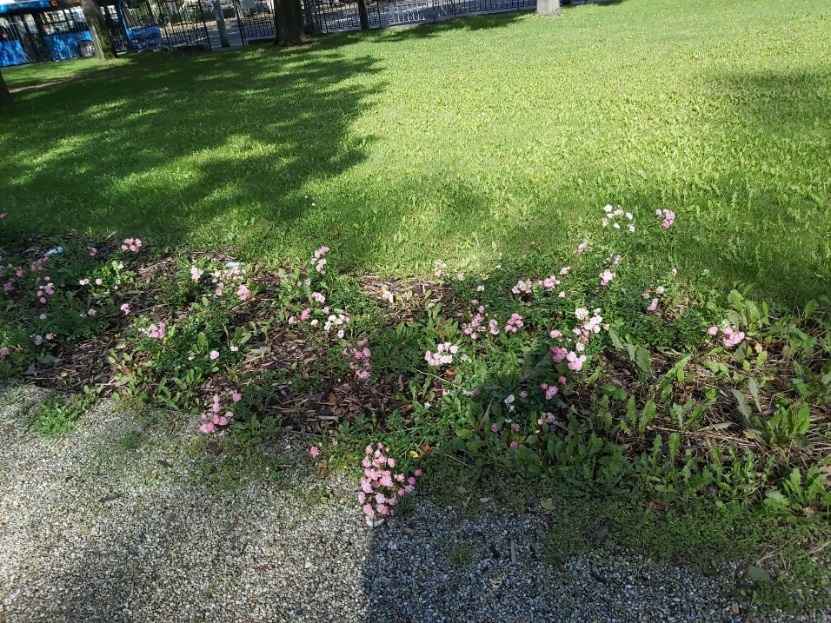 Ludovika tér
Forgalmas helyen van
Kutya futtatók
Mesterségesen létrehozott zöld oázis
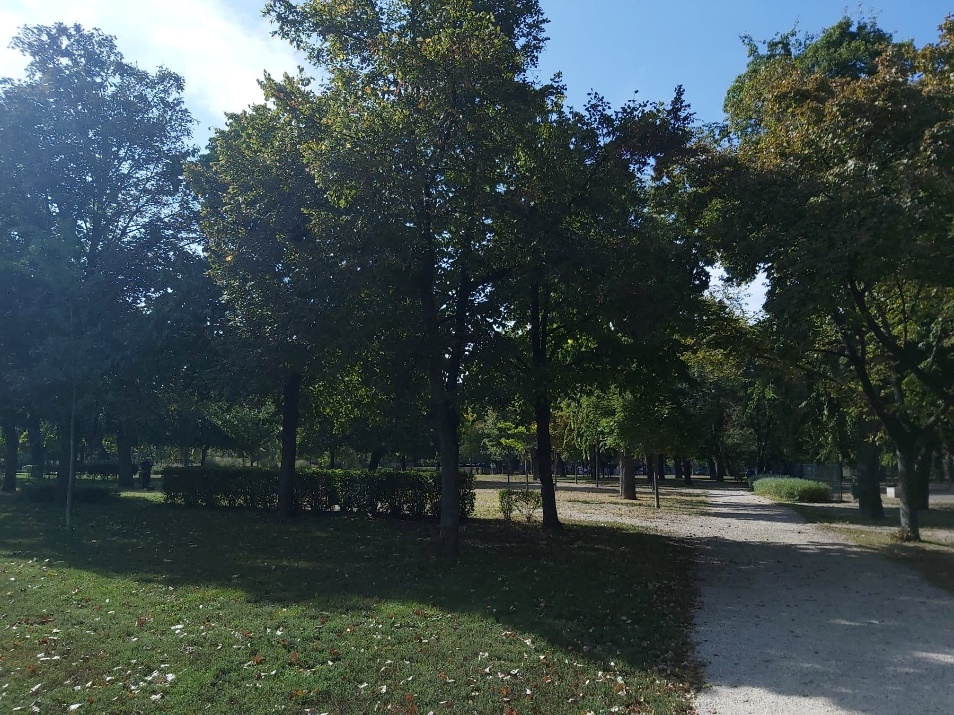 Orczy kert
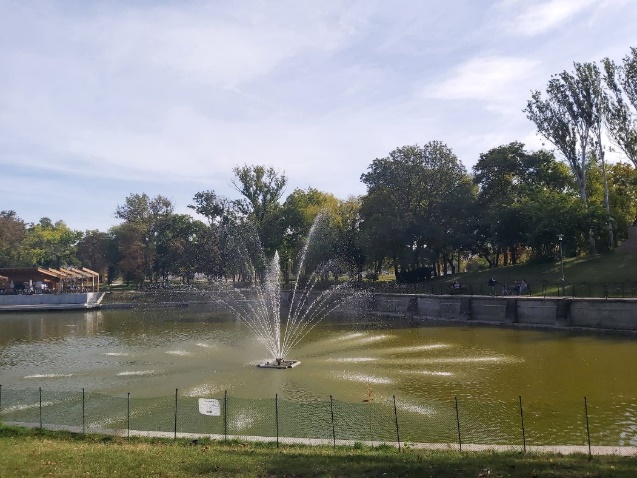 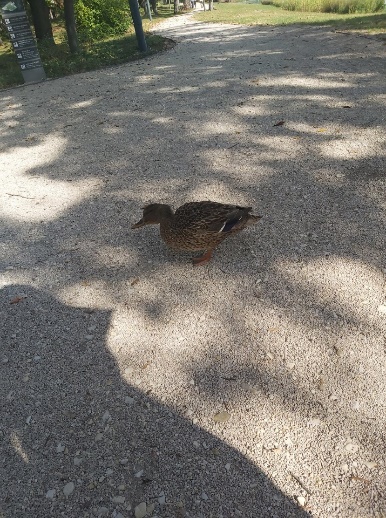 Könnyű eljutni
Piknikezési helyszínnek jó
Kalandpark
Játszótér
Mesterségesen létrehozott zöld oázis
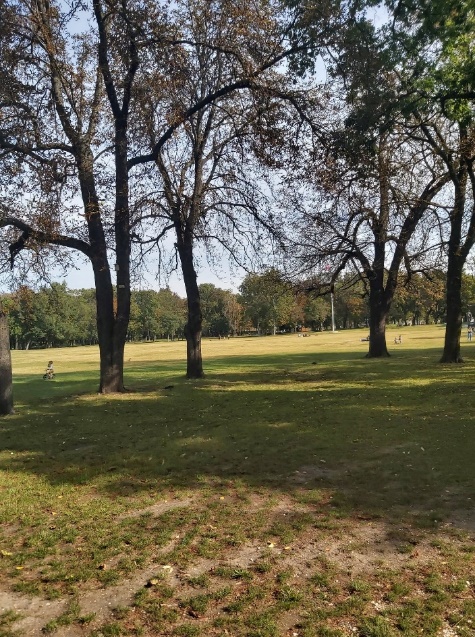 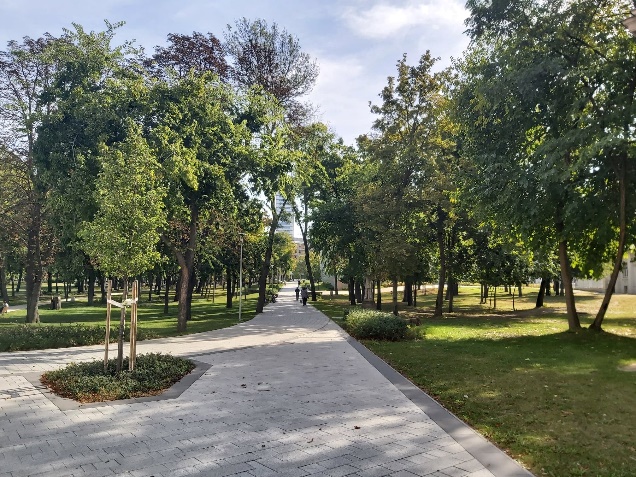 Népliget
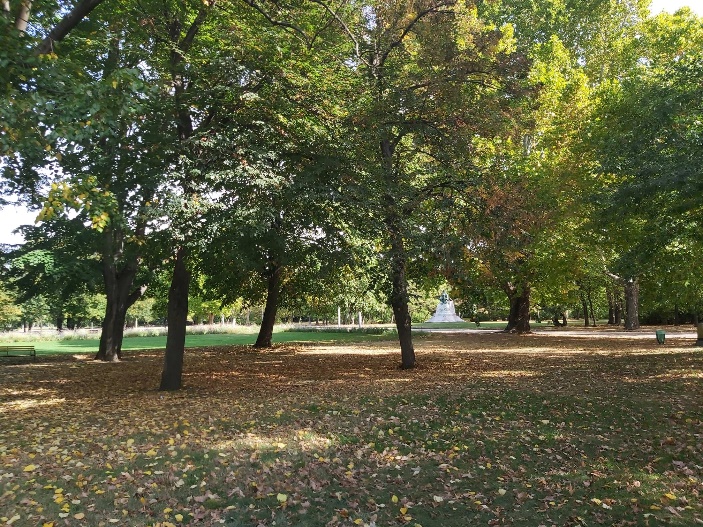 Könnyen megközelíthető
Szinte senki sincs
Mesterségesen létrehozott zöld oázis
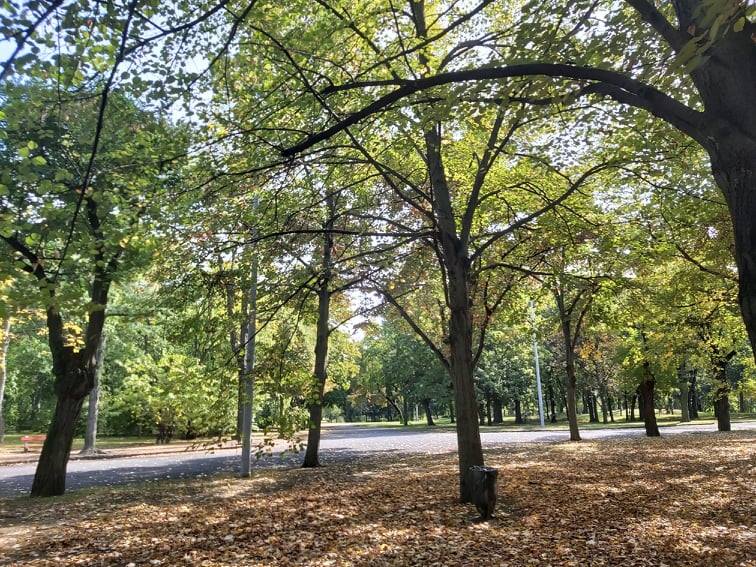 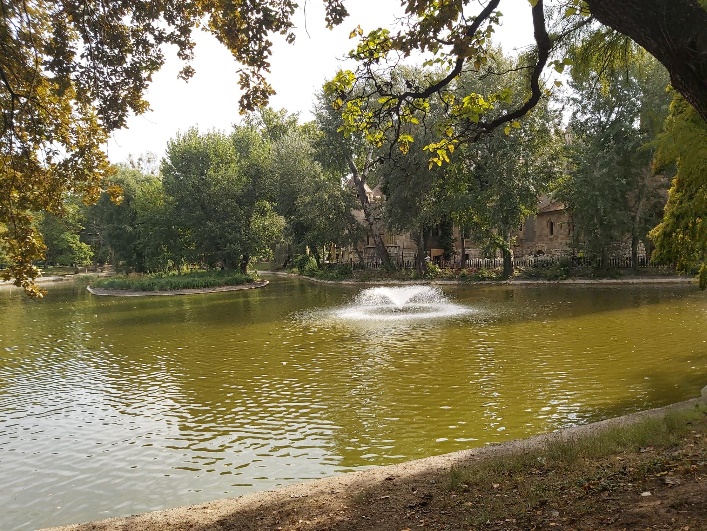 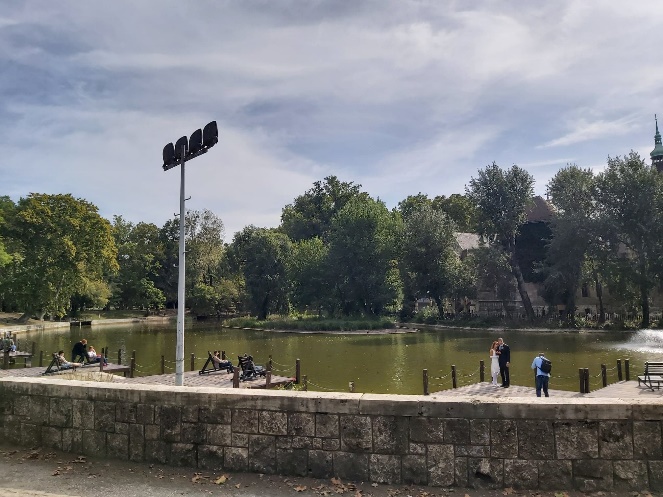 Városliget
Forgalmas, könnyű eljutni
Sokan vannak
Különböző kulturális programok:
Múzeumok
Állatkert
Mesterségesen létrehozott zöld oázis
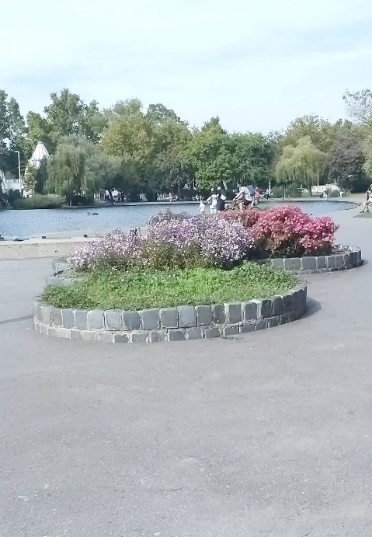 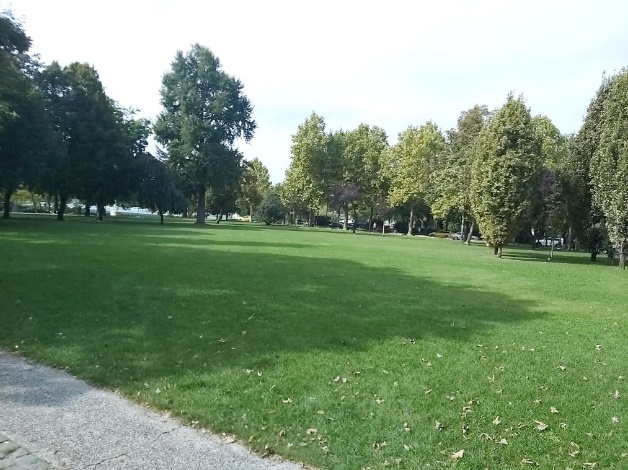 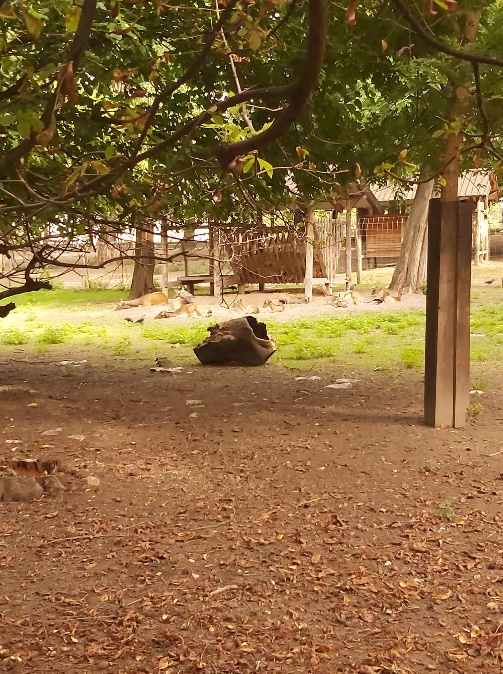 Margit-Sziget
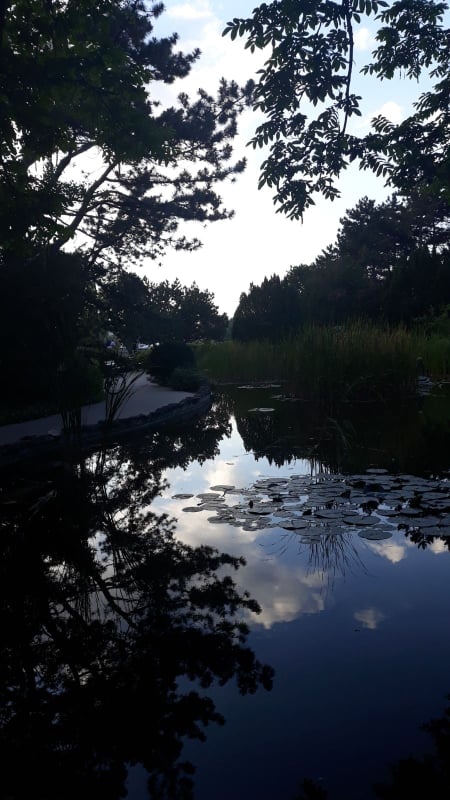 Közkedvelt helyszín, kiváló társasági programokra 
Található rajta több játszótér, street workout parkok, futópálya; uszoda és fürdő
Étkezési helyszínek
Különleges része a Japán kert és Vadaspark
Történelmi emlékművek 
Természetes zöld oázis
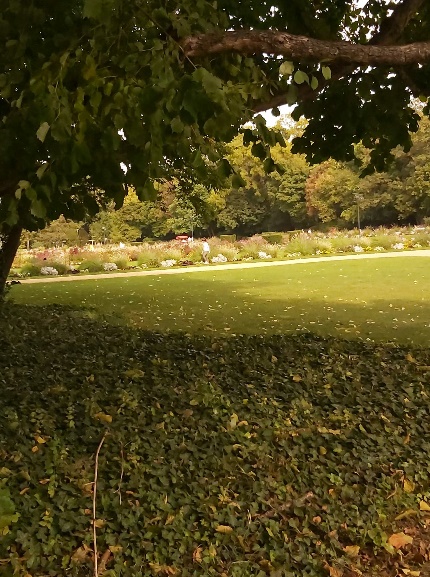 Városmajor
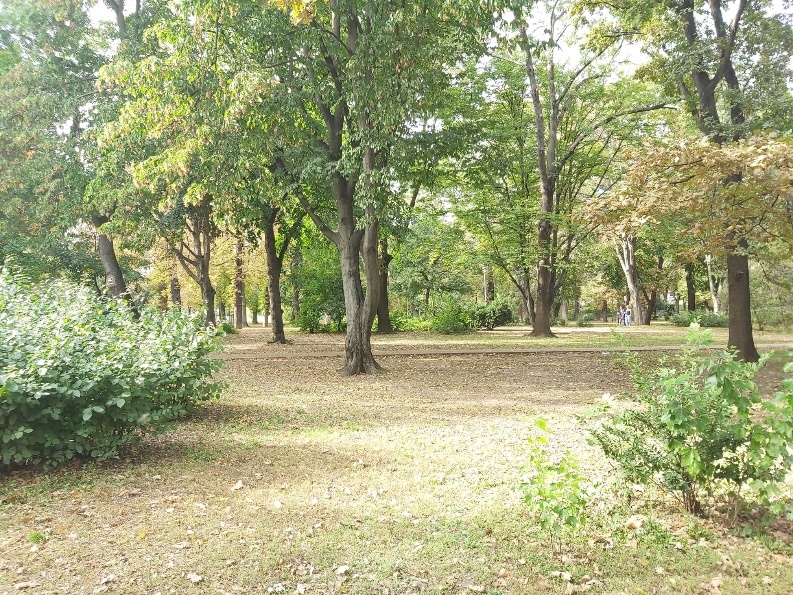 Villamossal könnyen megközelíthető
Különböző sportpályák
Mesterségesen létrehozott zöld oázis
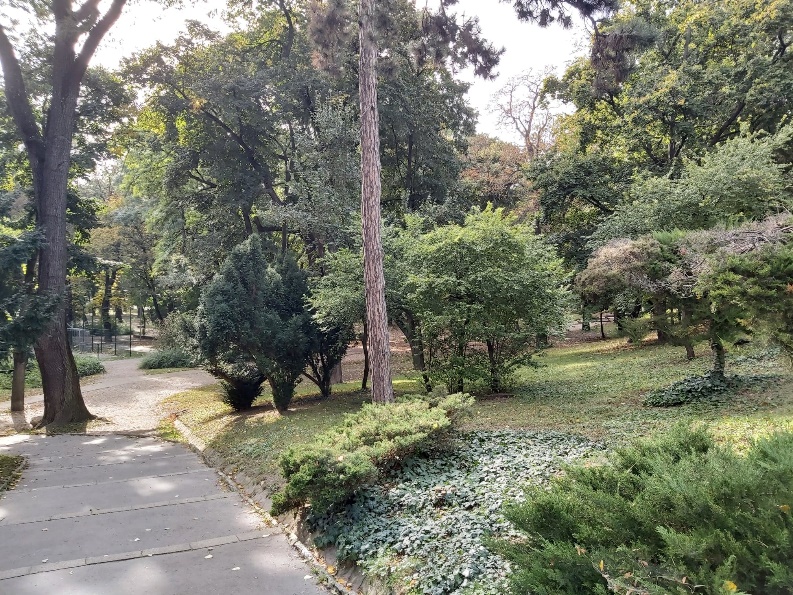 Sas-hegy
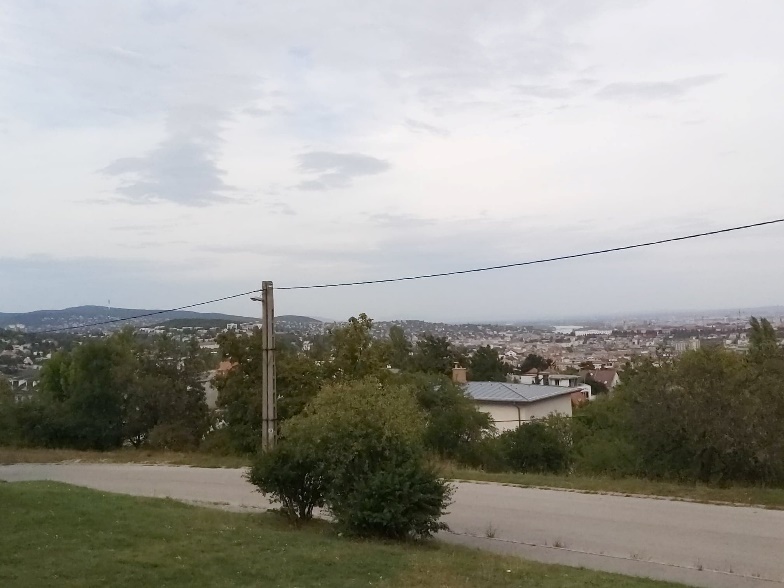 Duna-Ipoly Nemzeti Park, fizetős
Természetvédelmi terület
Tanösvény
A parkon kívül is vannak zöld területei (én például ott jártam)
Természetes zöld oázis
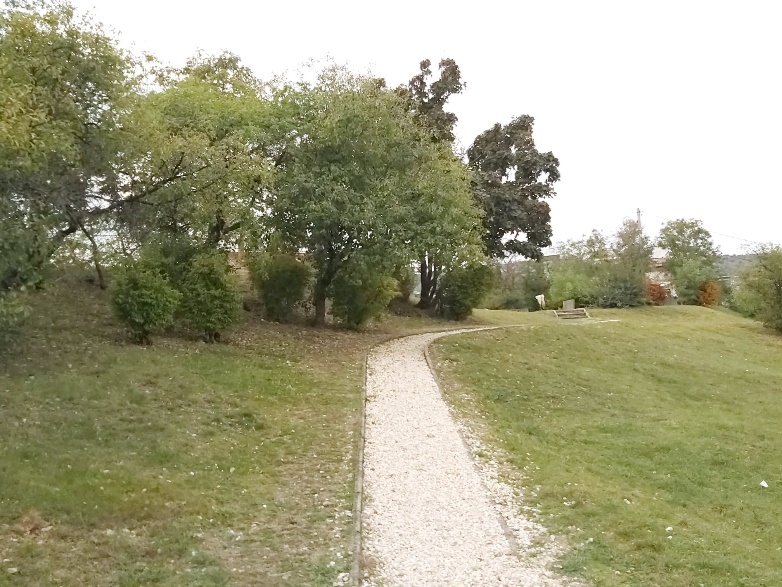 Gesztenyés kert
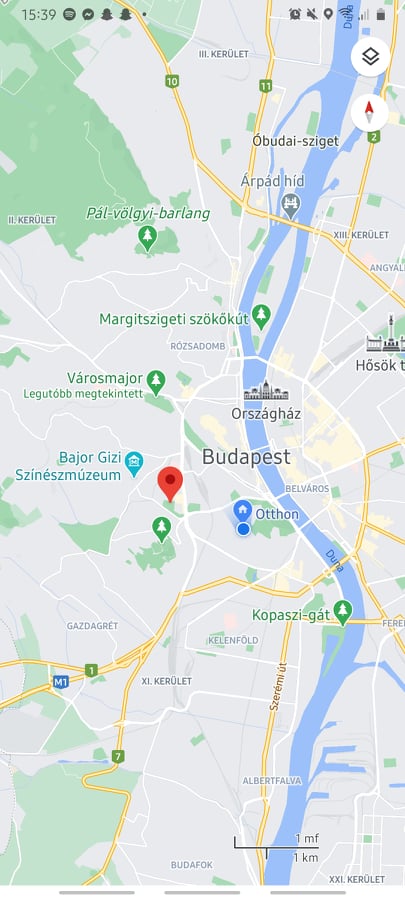 Több játszótér
Futópálya
Könnyen megközelíthető
Mesterségesen létrehozott zöld oázis
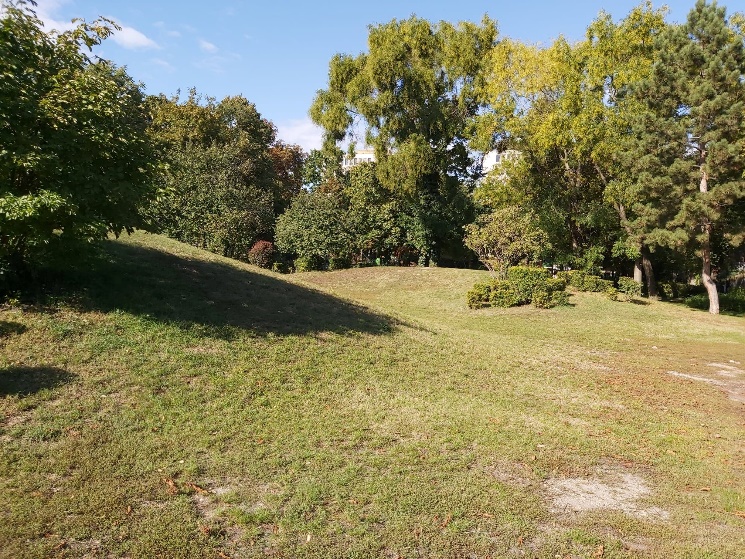 Feneketlen-tó
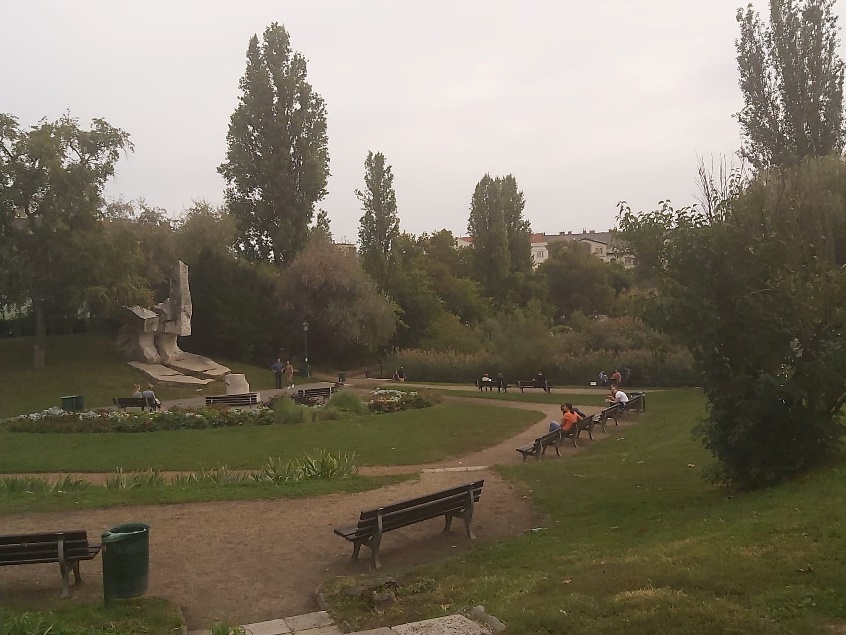 Sokan vannak
Futópálya és street workout park
Játszótér és kosárlabda pálya
Mesterségesen létrehozott zöld oázis
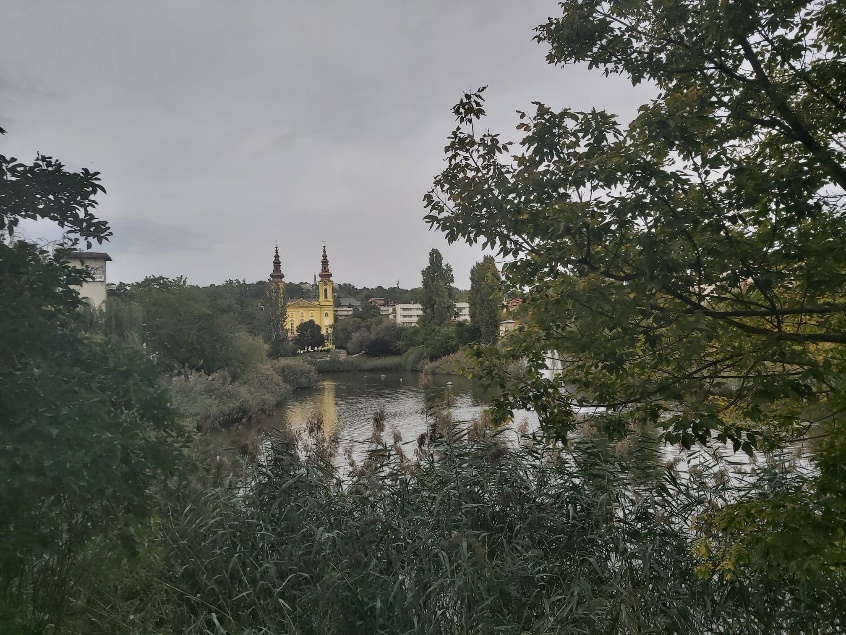 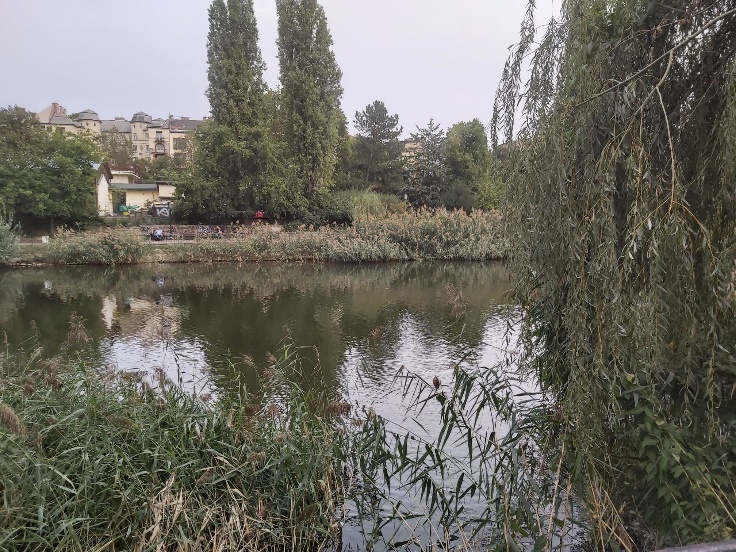 Budai arborétum
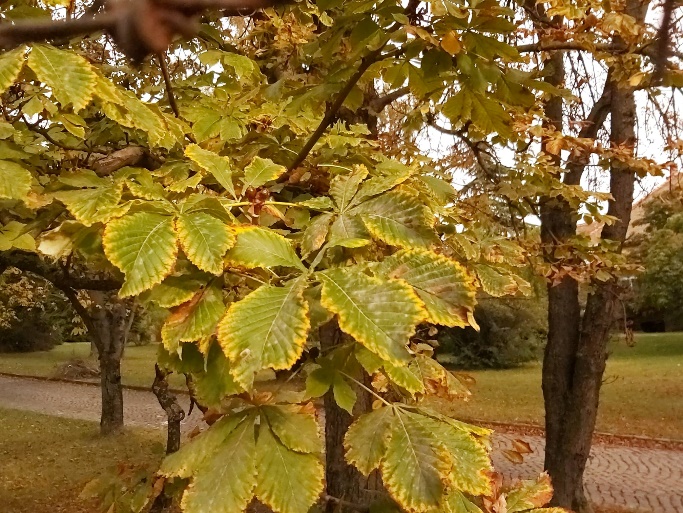 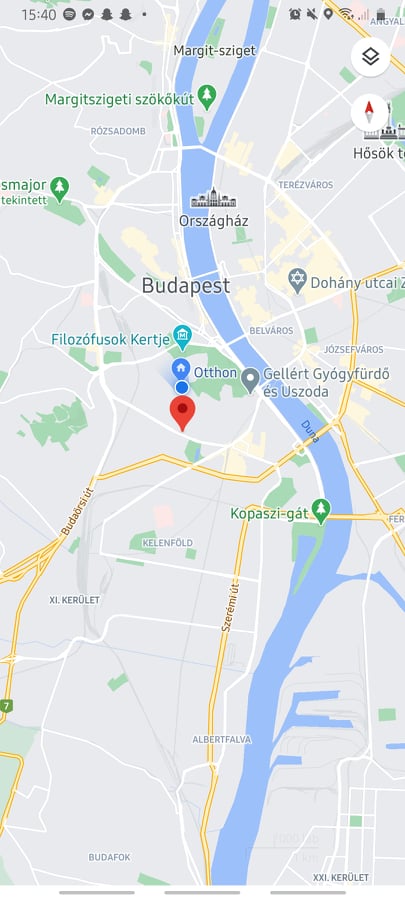 Természetvédelmi Terület
Sajnos nem sikerült bennem, de kívülről itt van pár kép
Megközelítése egyszerű
Mesterségesen létrehozott zöld oázis
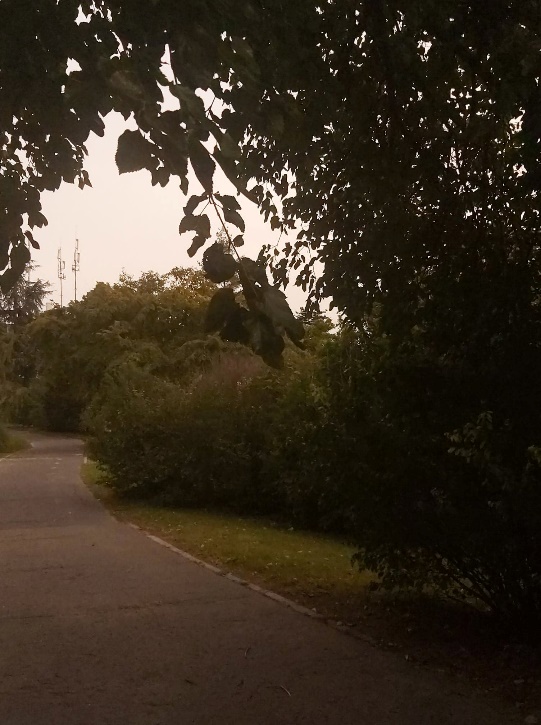 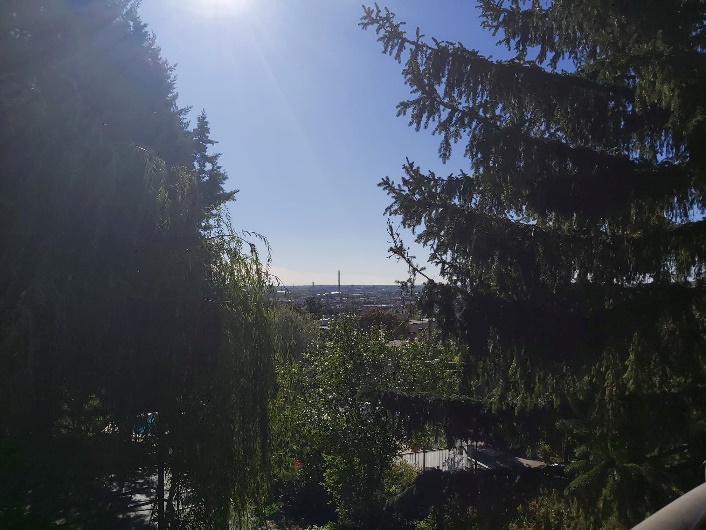 Gellért-hegy
Egyszerű a megközelítés
Játszóterek
Kutya barát
Sokan vannak, de meglehet találni a csöndes helyeket
Természetes zöld oázis
Személyes kedvencem 
(ugyanis itt lakom és sosem unom meg)
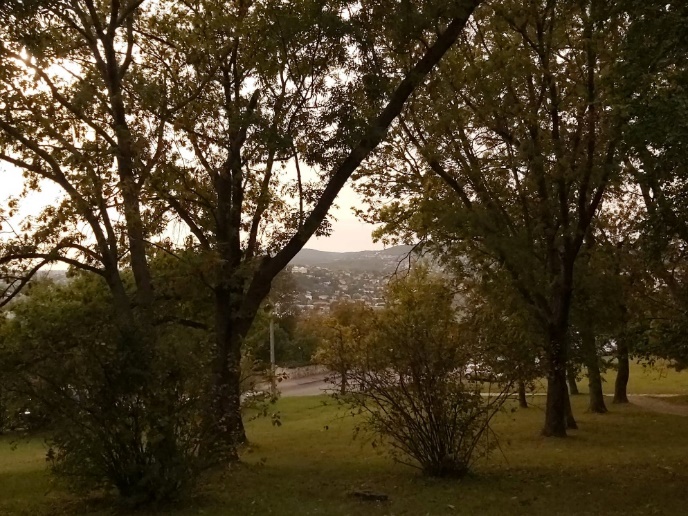 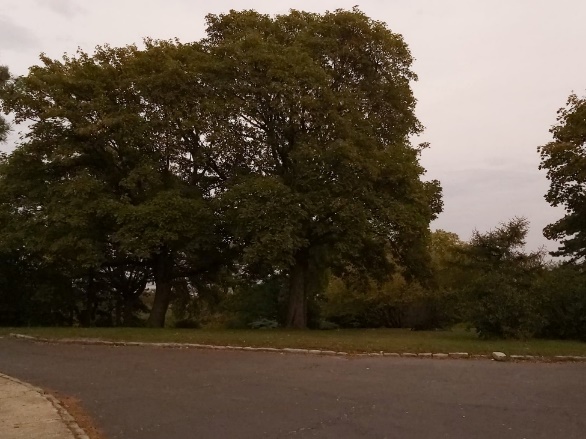 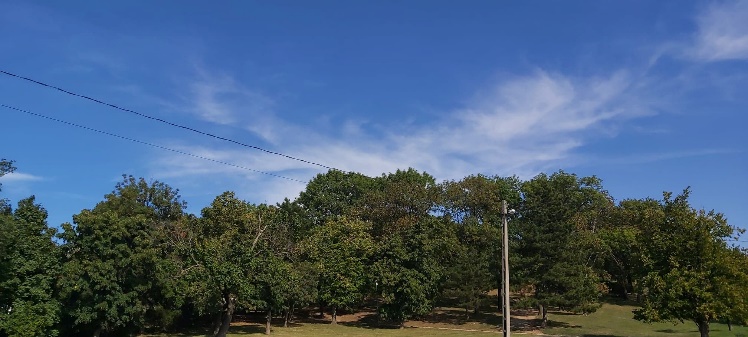 Kopaszi-gát
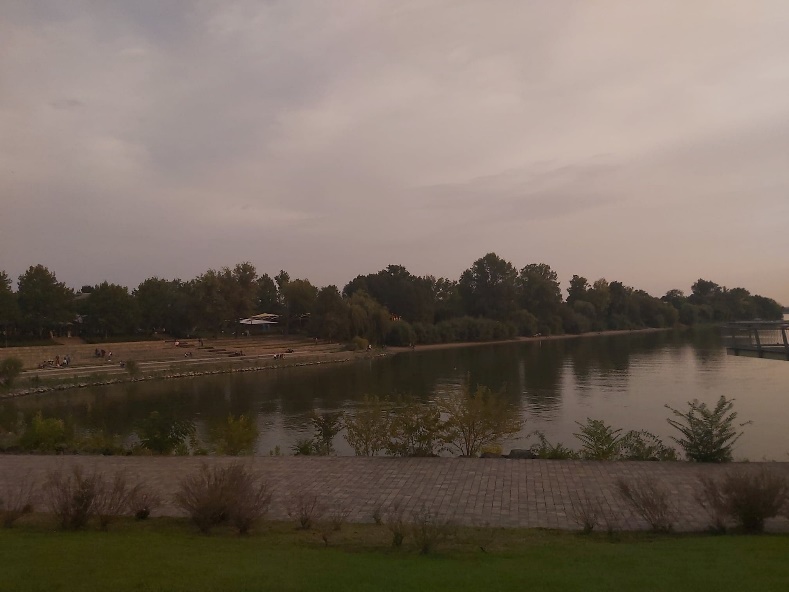 Piknikek, szülinapok, osztályprogramok helyszínének tökéletes
Viszont sokan vannak
Mesterségesen létrehozott zöld oázis
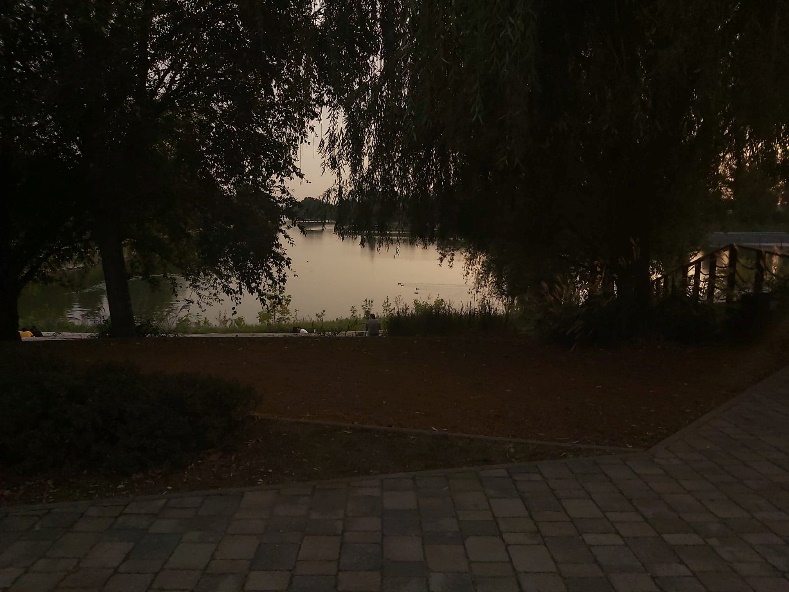 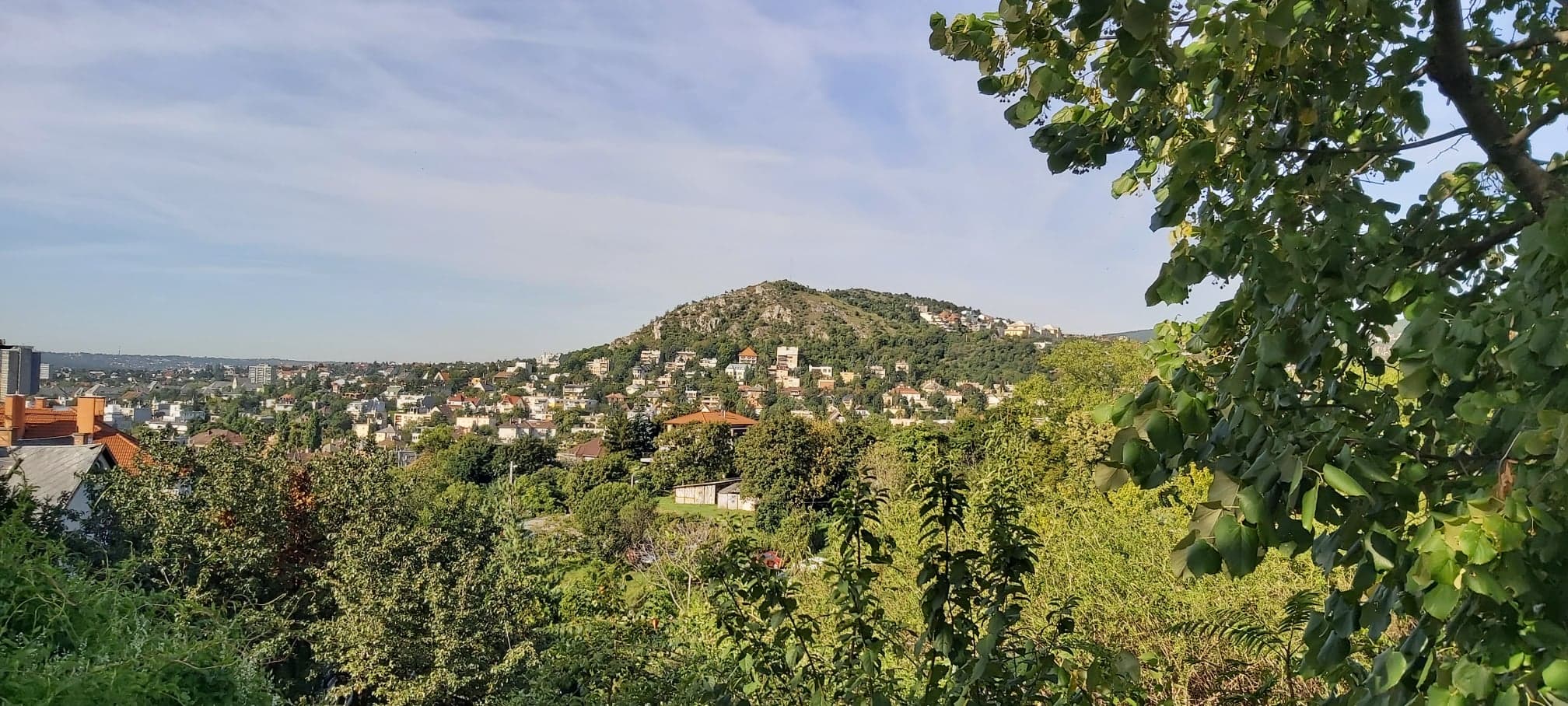 Köszönöm a figyelmet!